«Дидактическая игра как средство развития детей младшего возраста»
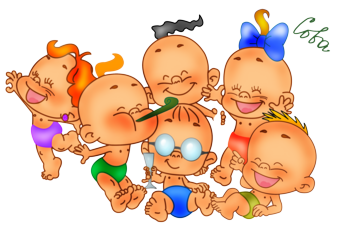 Классификация игр детей дошкольного возраста
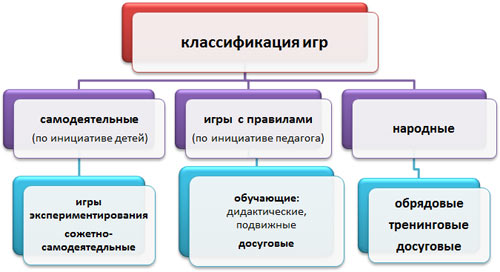 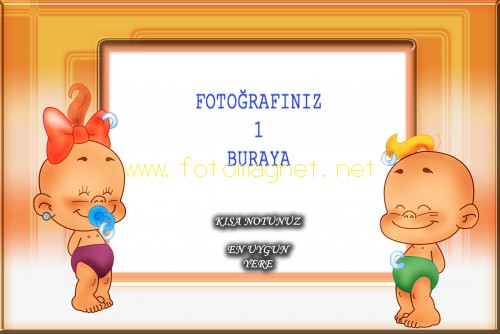 Дидактическая игра – 
игра познавательная, направленная 
на расширение, углубление, систематизацию представлений детей 
об окружающем, воспитание познавательных интересов, развитие познавательных способностей
Функции дидактической игры – это:
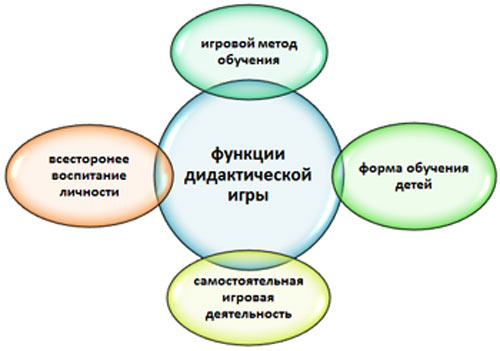 Дидактическая игра используется при решении 
задач образовательных областей:
 «Познание», 
«Труд», 
«Безопасность», 
«Коммуникация», 
«Чтение художественной литературы», 
«Музыка» 
 Развитии сенсорной культуры воспитанников.
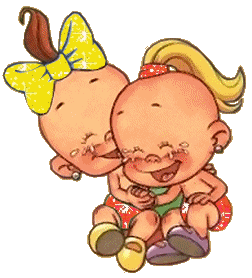 Средство всестороннего воспитания 
личности.
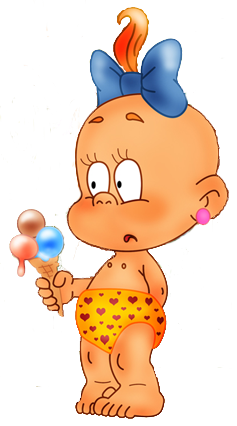 Умственное воспитание
Сенсорные способности 
 Нравственные представления 
Эстетическое воспитание
Физическое воспитание:
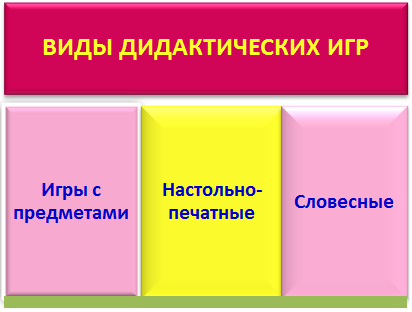 Настольные игры
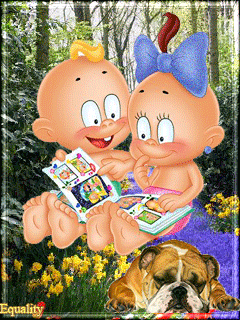 Используется как
наглядное пособие,
 направленное на развитие 
зрительной памяти и внимания.
Игры с предметами или игрушками

Направлены на развитие тактильных ощущений, умения манипулировать с различными предметами и игрушками, развивают творческое воображение, мышление.
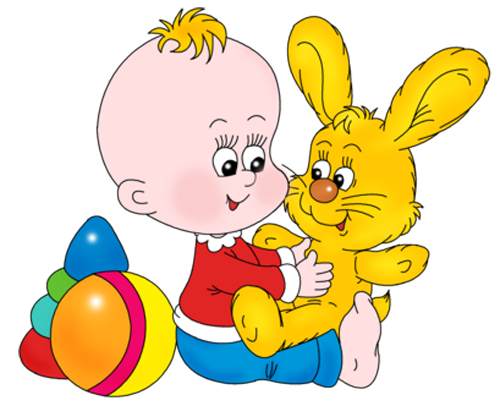 Словесные игры.

Они построены на словах и действиях играющих. Такие игры служат средством  развития памяти, внимания, связной диалогической речи, умения и желания выражать свои мысли. Воспитание правильного звукопроизношения, уточнение, закрепление и активизацию словаря.
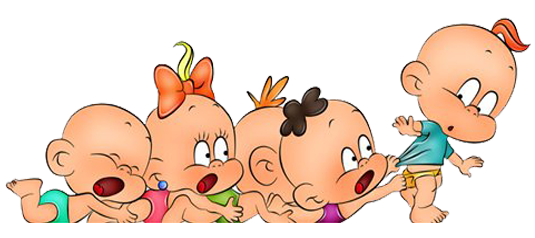 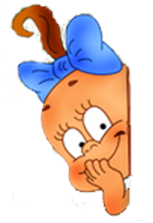 игры-забавы
В них ярко выражен элемент необычного, неожиданного, смешного, содержится шутка, безобидный юмор. Основное их предназначение - повеселить, позабавить детей, порадовать их. К играм-забавам относятся такие известные, как "Поймай зайчика", "Жмурки с колокольчиком" (определение направления по звуку), "Кто скорее соберёт картинку" (на координацию движений) и др.
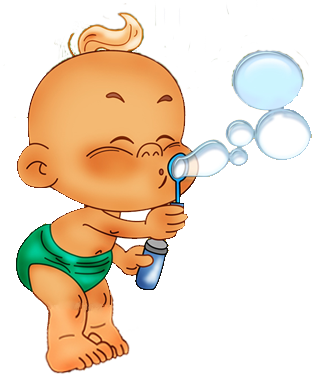 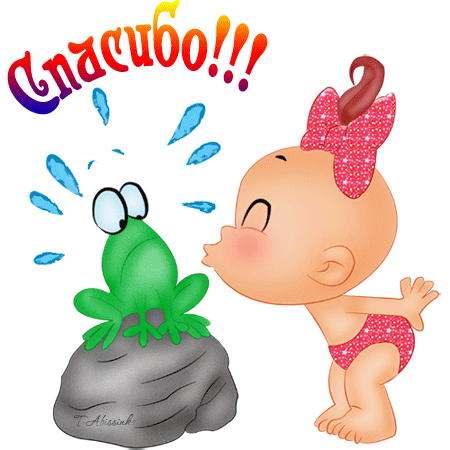 За внимание